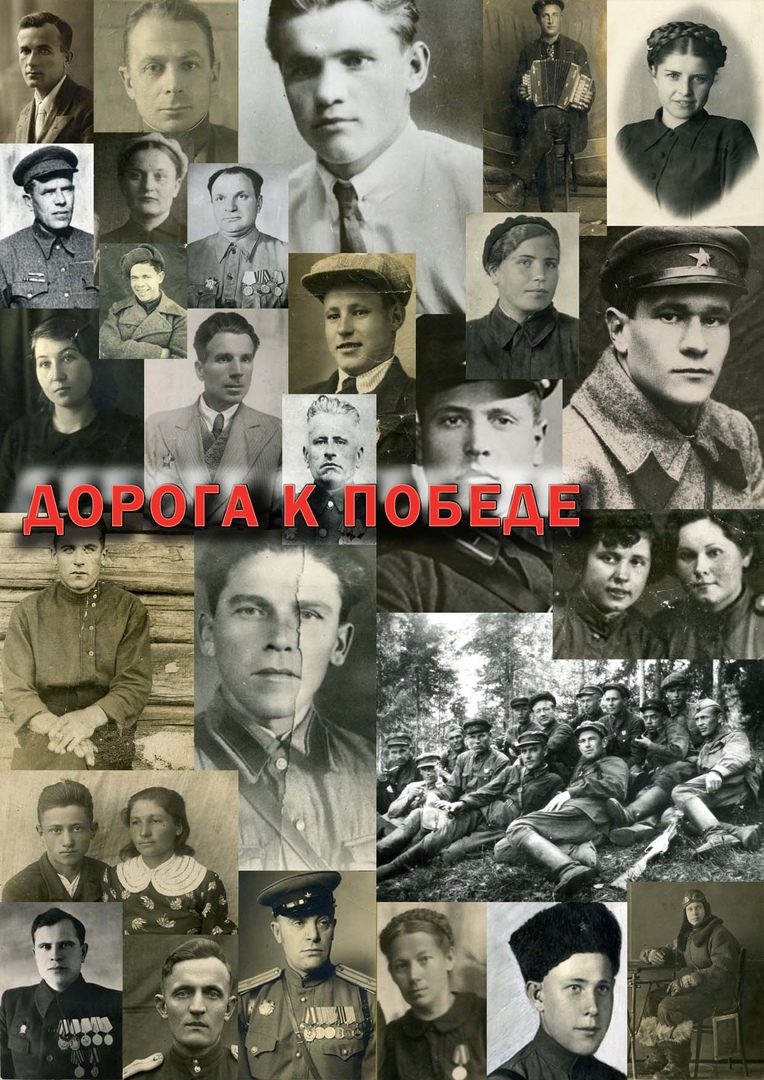 В рамках празднования 75-летия Победы 
в Великой Отечественной войне музей
презентовал интернет-проект «Дорога к Победе»,
который реализуется и в настоящее время.

 В проекте представлены биографии участников Великой Отечественной войны и партизан, принимавших участие в боевых действиях на территории Витебской области.
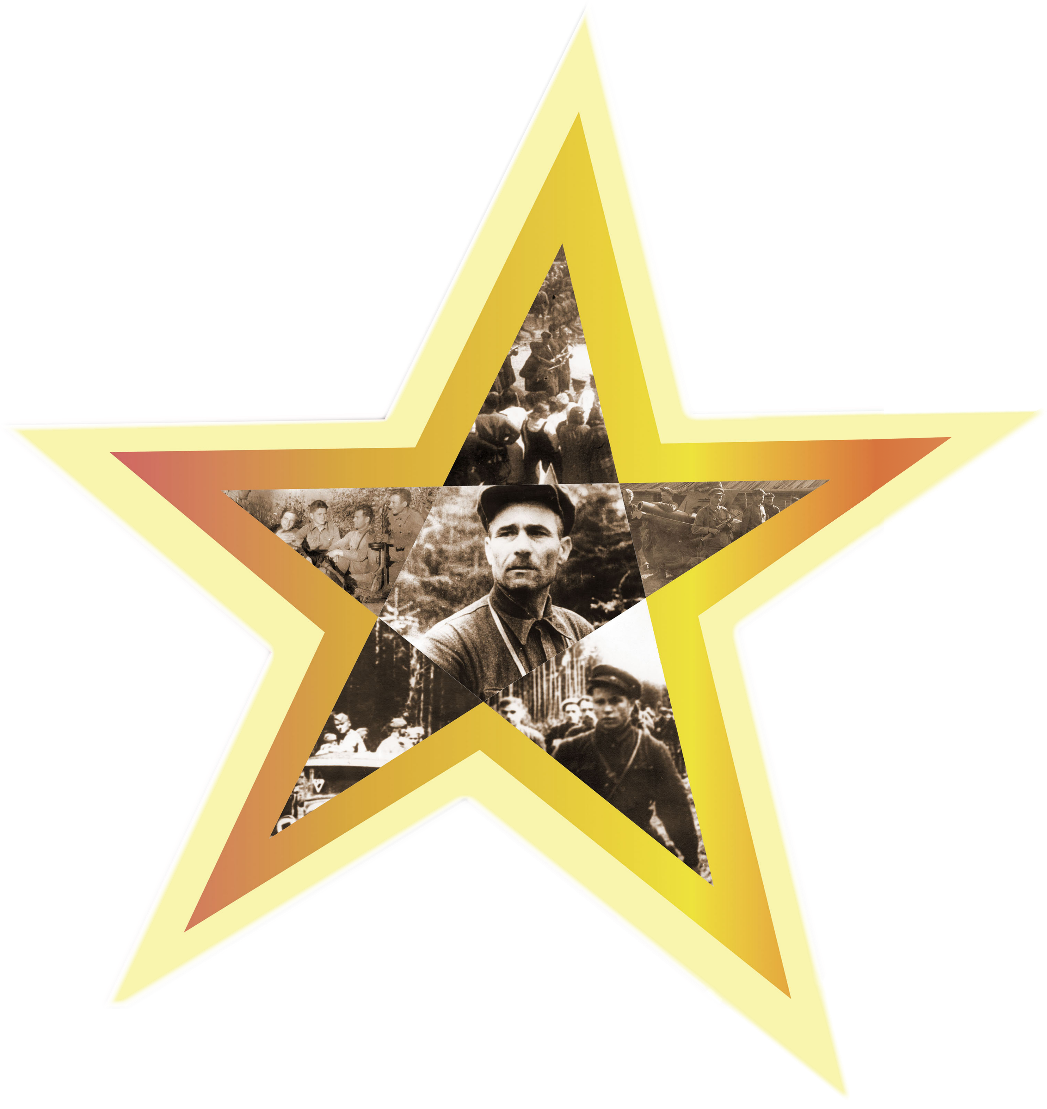 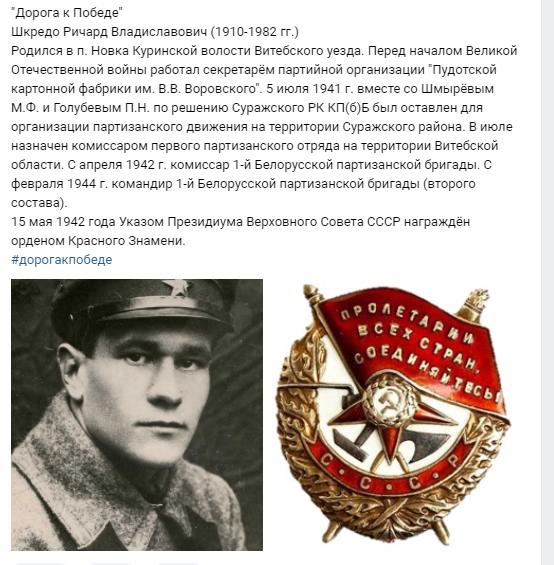 Интернет-проект
«Дорога к Победе»
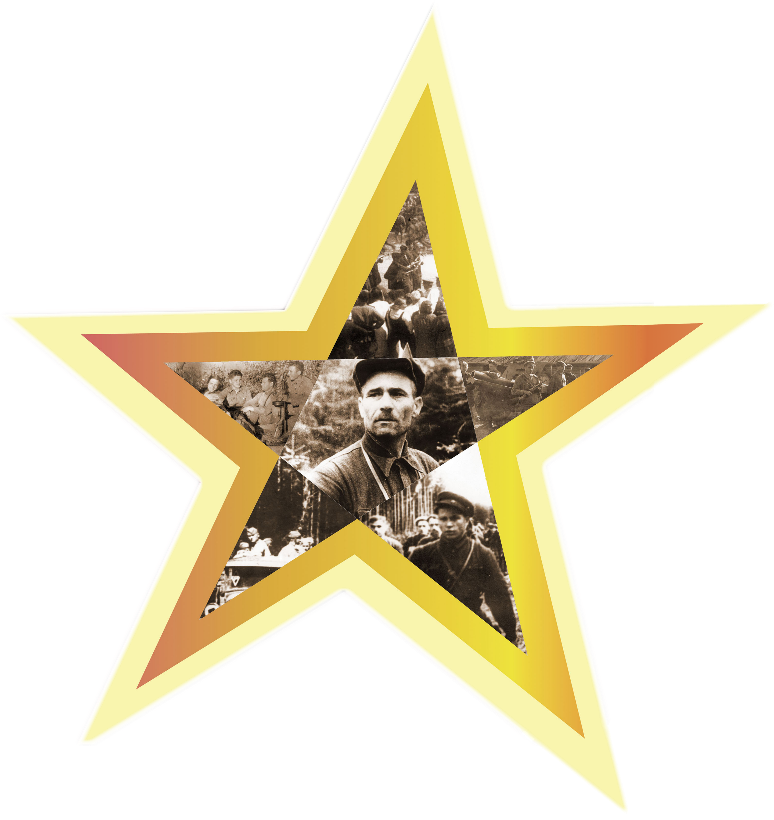 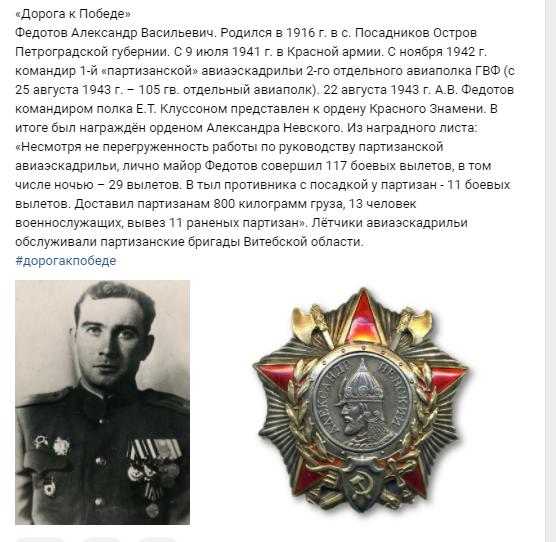 Интернет-проект
«Дорога к Победе»
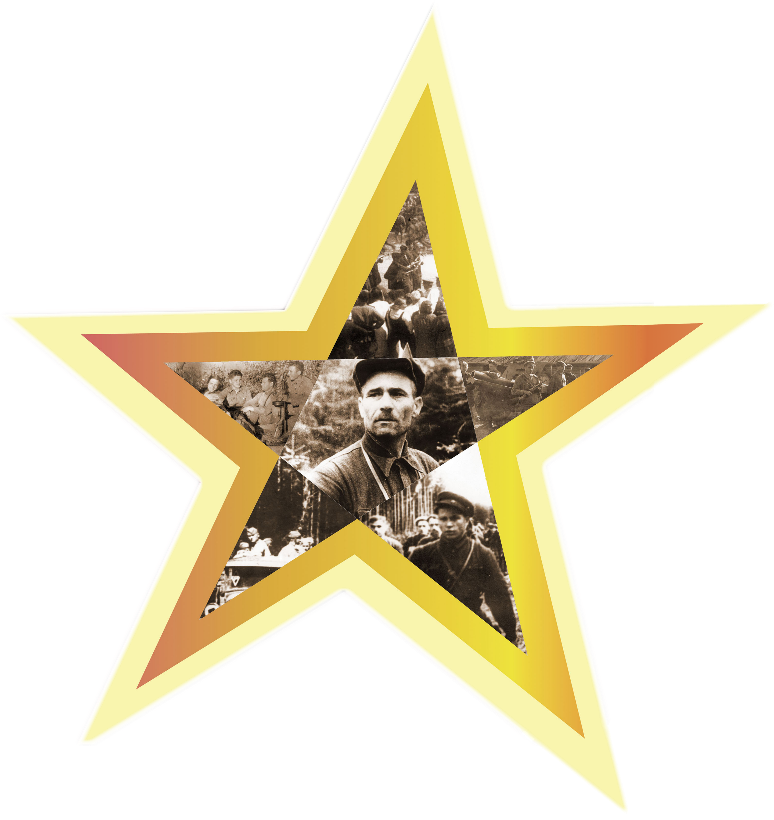 Интернет-проект
«Дорога к Победе»
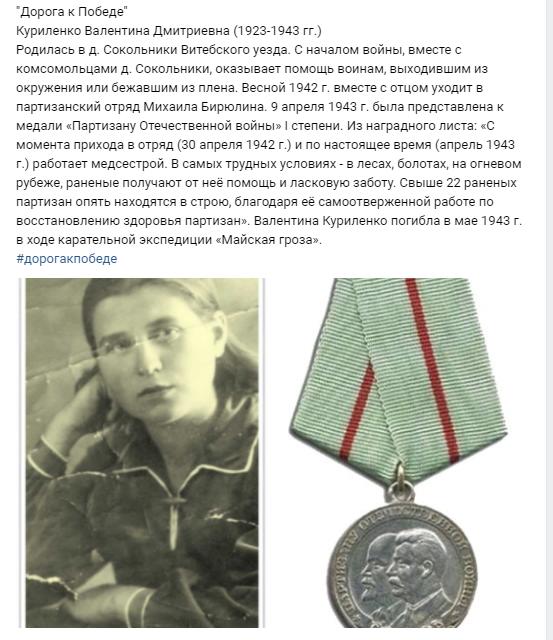 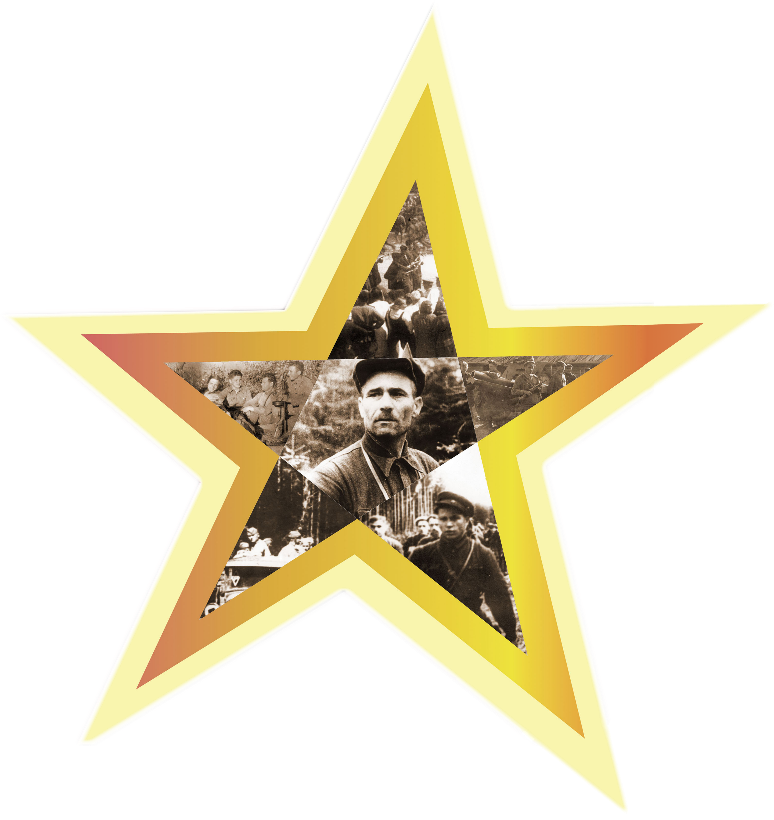